Ecosystems/Biogeochemical Cycles MC and FRQ
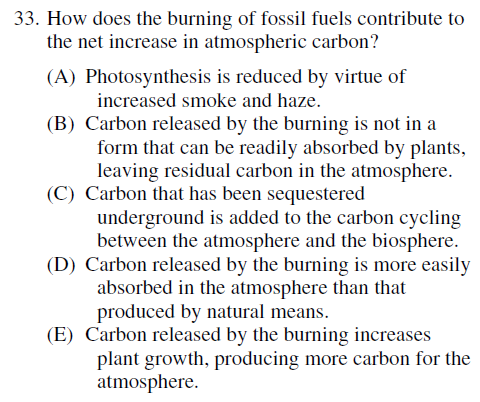 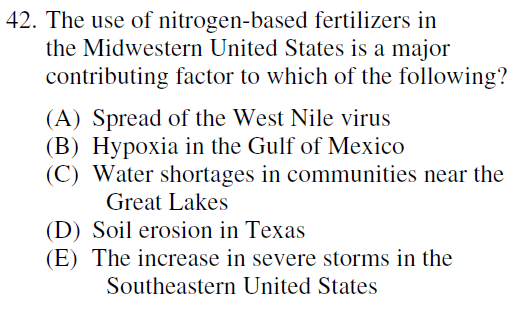 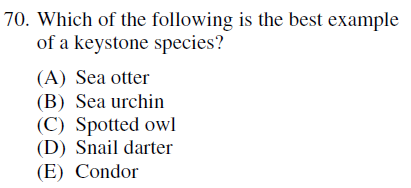 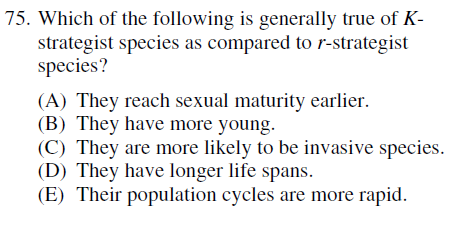 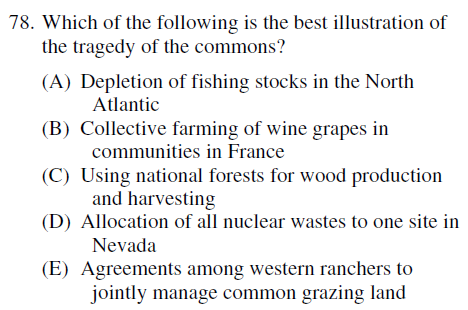 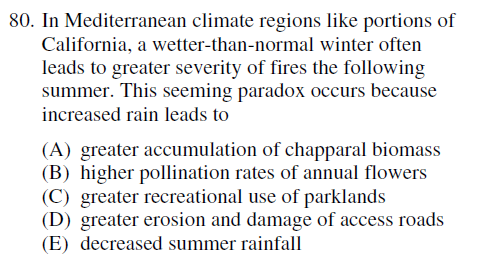 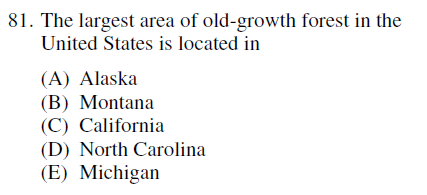 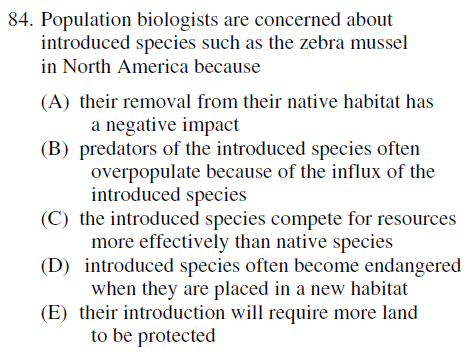 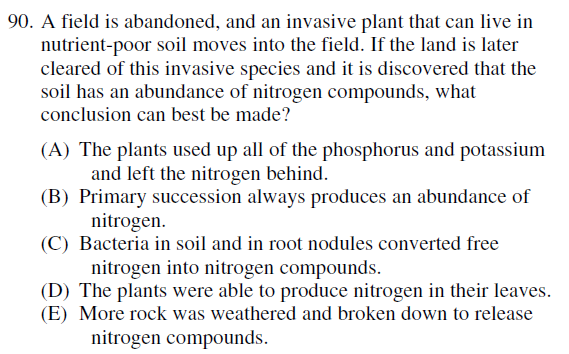 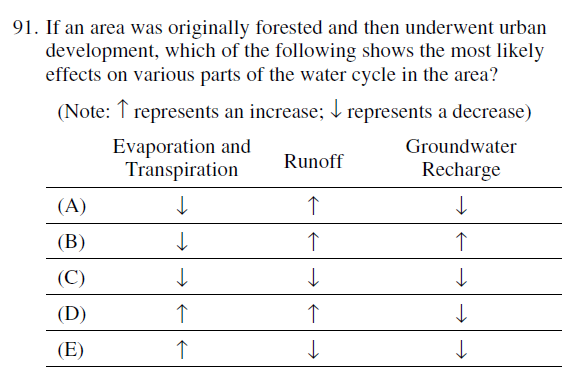 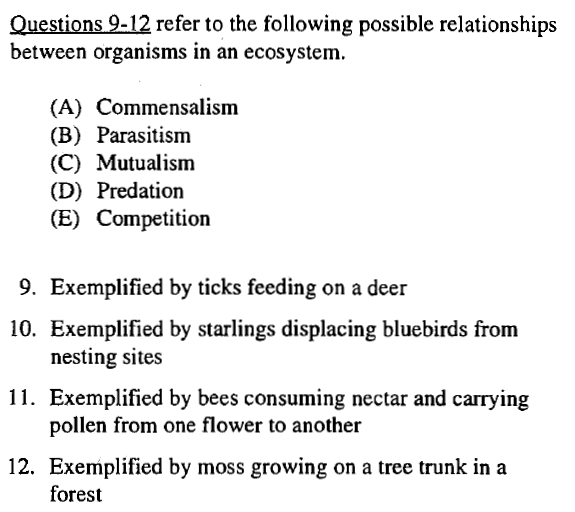 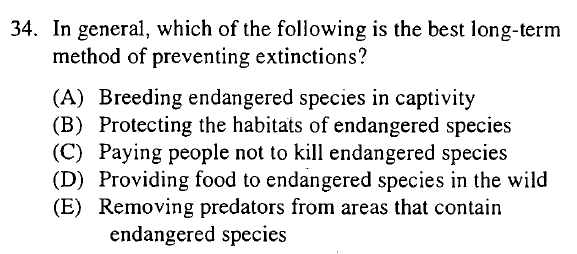 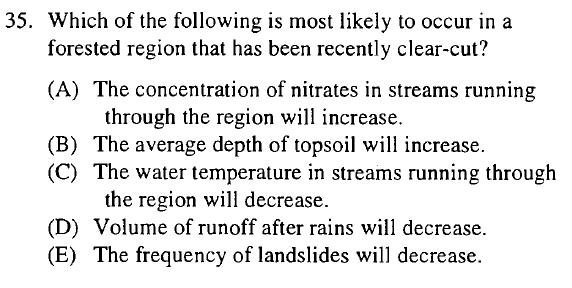 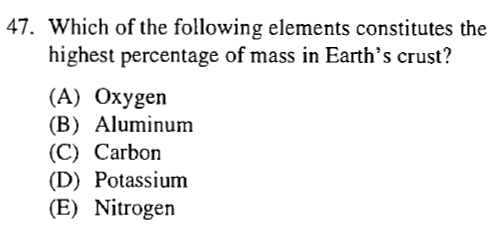 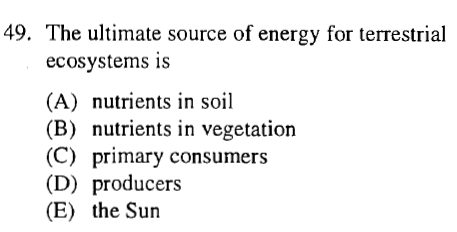 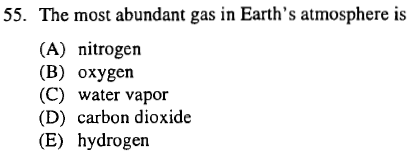 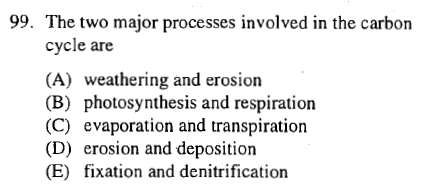 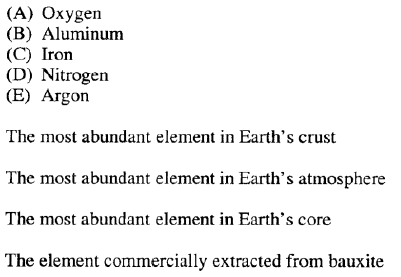 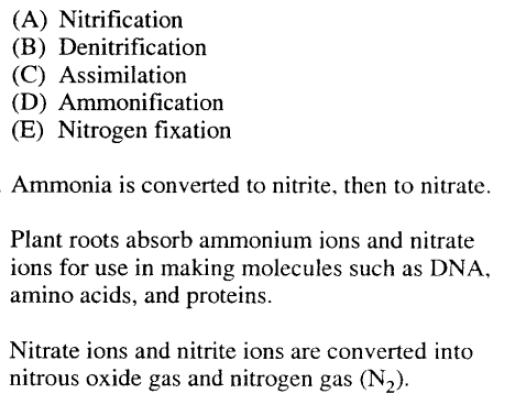 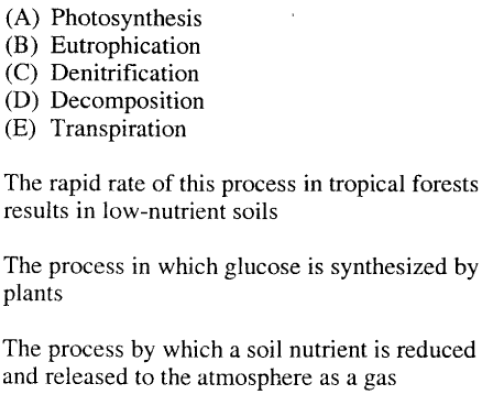 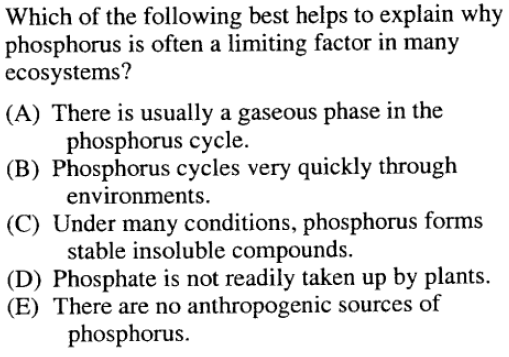 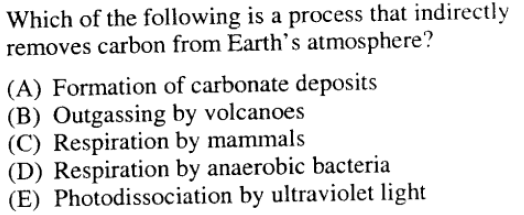 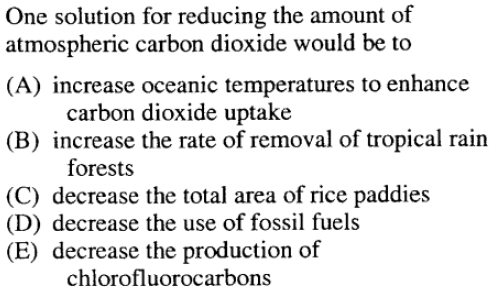 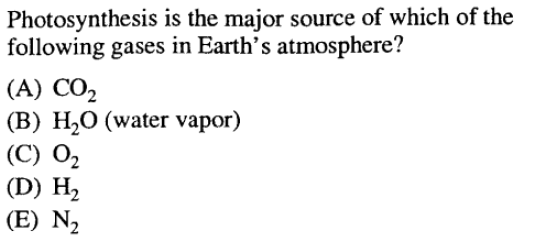 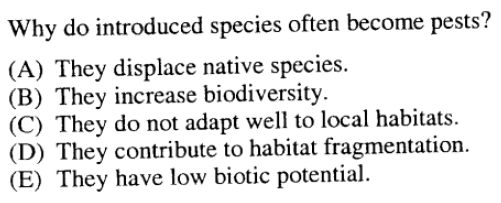 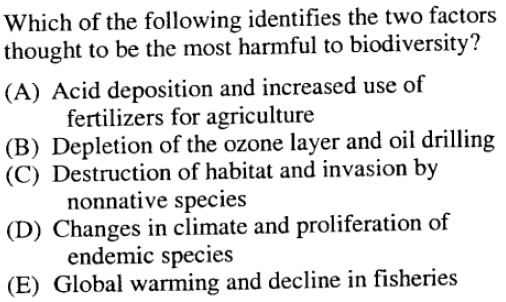 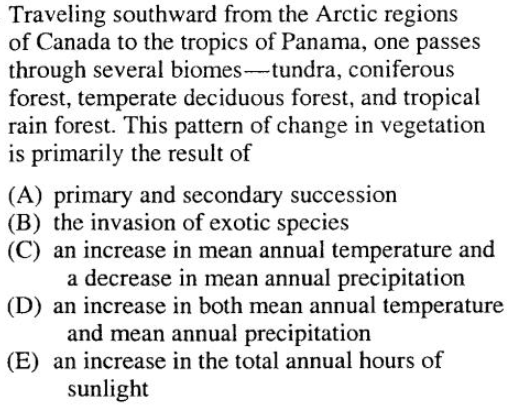 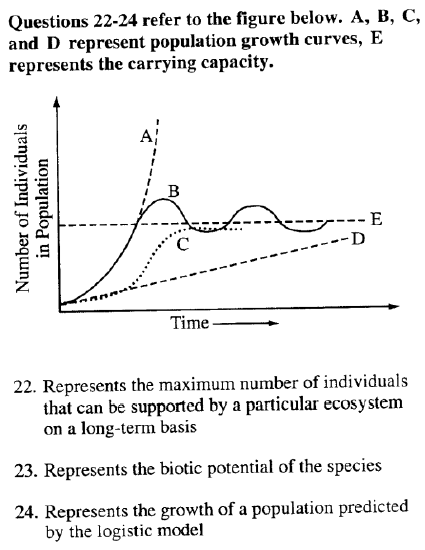 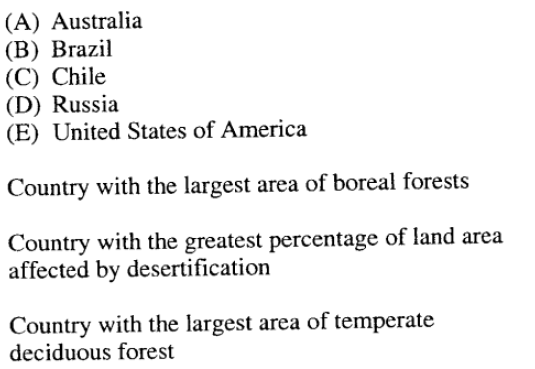 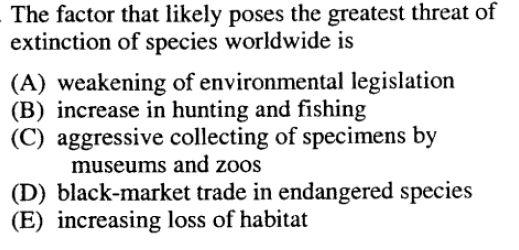 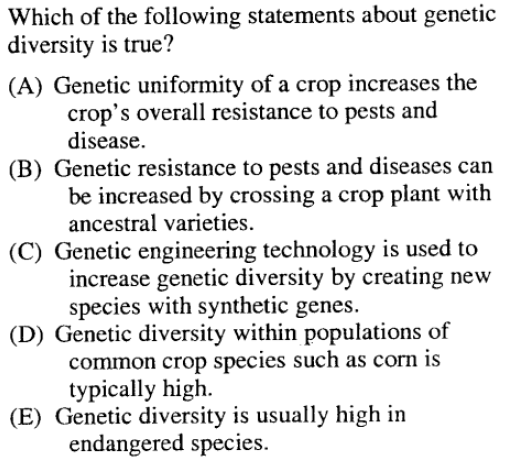 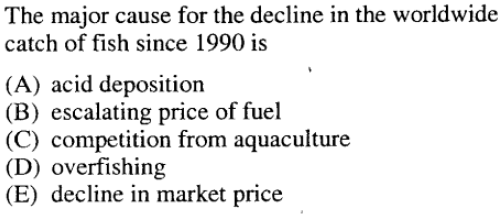 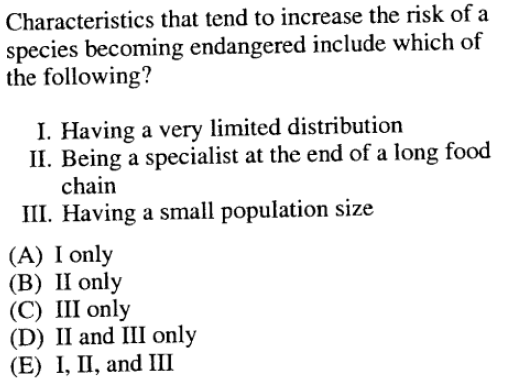 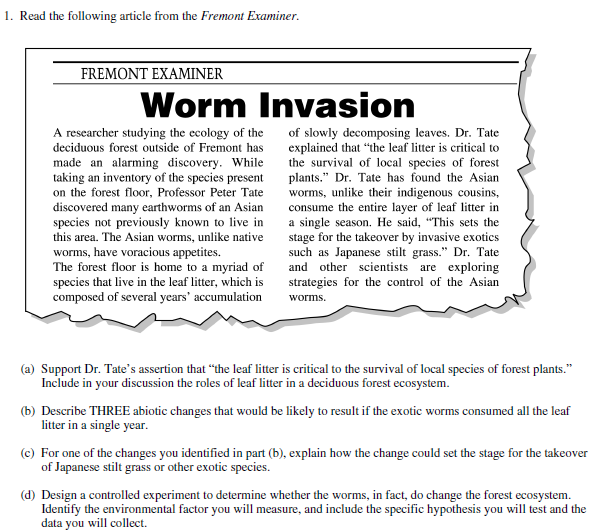 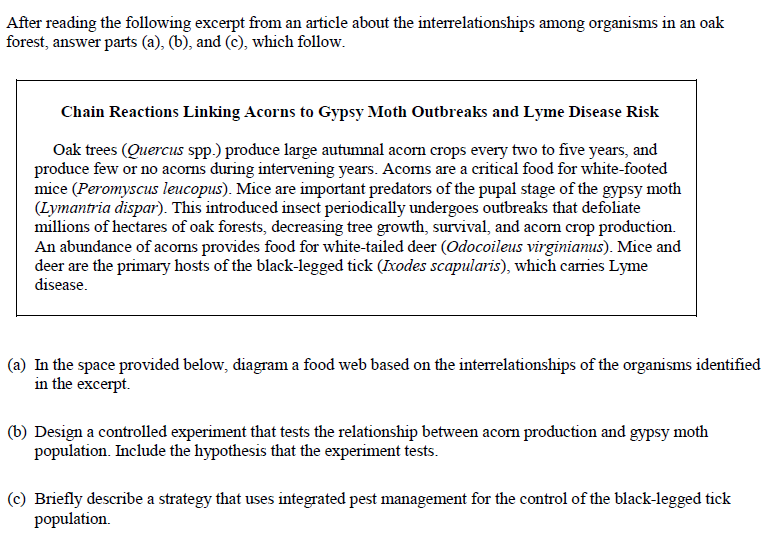 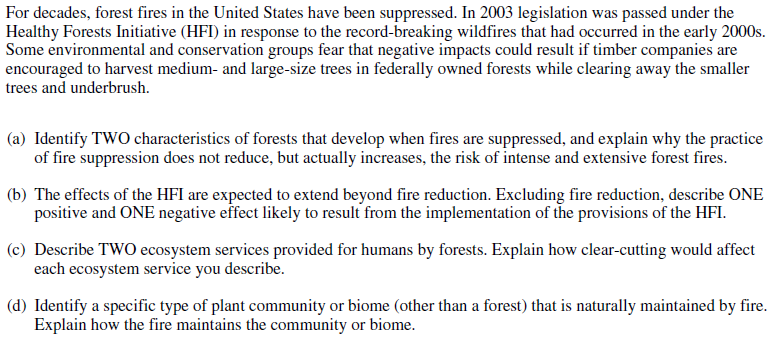 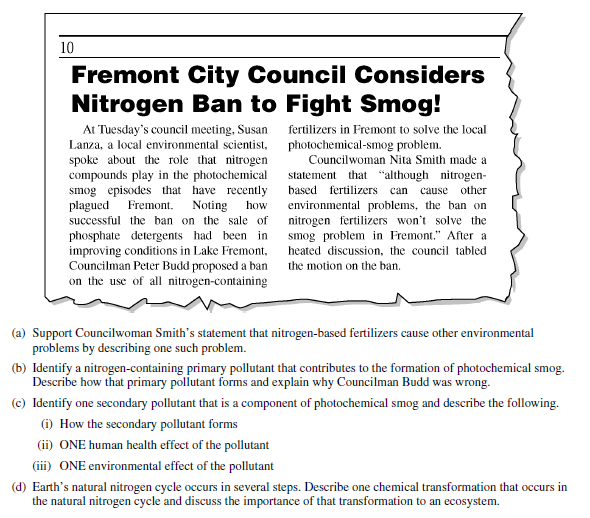